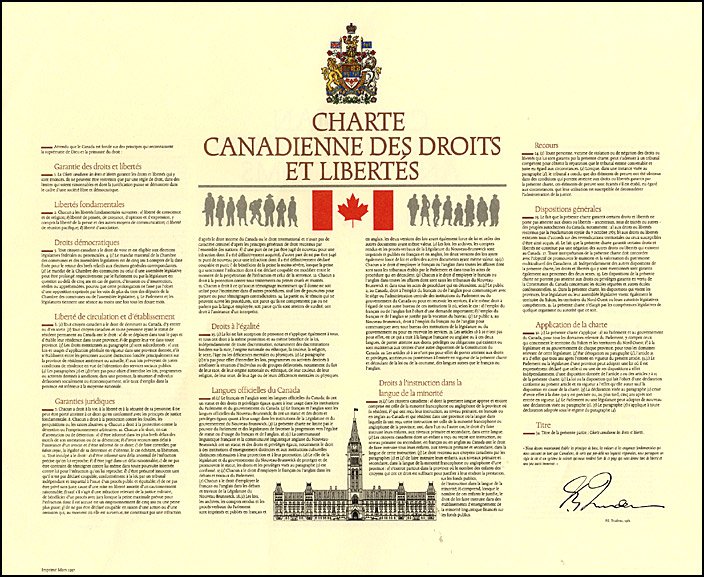 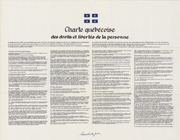 Cours n° 10Le droit canadien et québécois des droits fondamentauxet le droit international
Daniel TurpProfesseur titulaire
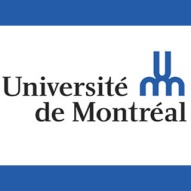 Droit international et constitutionnel des droits fondamentaux », DRT-3103
Le droit canadien et québécois  des droits fondamentaux et le droit international
PLAN DU COURS No 10 
INTRODUCTION
II- LE DROIT CANADIEN DES DROITS FONDAMENTAUX ET LE DROIT INTERNATIONAL
A- La Déclaration canadienne des droits,  la Loi canadienne des droits de la personne et la Charte canadienne des droits et libertés
B- L’interprétation et l’application de la Charte canadienne et le droit international
I- LE DROIT QUÉBÉCOIS DES DROITS FONDAMENTAUX ET LE DROIT INTERNATIONAL
A- La Charte des droits et libertés de la personne du Québec
B- L’interprétation et l’application de la Charte québécoise et le droit international
CONCLUSION
PROGRAMME DE LECTURES
Lectures obligatoires :

Document no 118 : Charte canadienne des droits et libertés, préambule, art. 1, 11g) et 33
Document no 118.1 : Kazemi (succession) c. République islamique d’Iran (2014) 
Document no 124 : Charte des droits et libertés de la personne du Québec, préambule, art. 9.1, 43 et 52
Document no 124.1 : Dumont c. Québec (Cour supérieure du Québec) (2009)

Lectures obligatoires :

Document no 116 : Déclaration canadienne des droits
Document no 117 : Loi canadienne sur les droits de la personne
Document no 124.2 : Michèle RIVET, « Les textes et les tribunaux : qu’en est-il devenu de l’esprit et du souffle de Déclaration universelle », (1998), p. 39-66
S
Daniel Turp, Université de Montréal, « Droit international et constitutionnel des droits fondamentaux », Cours n° 10
2
Le droit québécois et canadien des droits fondamentaux et le droit international
INTRODUCTION
Le droit canadien et québécois fondamentaux
Apparition tardive des droits fondamentaux dans l’ordre juridique canadien et québécois;
- Mention de la liberté des cultes dans l’Acte de Québec, 1774 et adoption d’une Loi sur la libertés des cultes par le Parlement de la Province du Canada 1851, la Loi sur la liberté des cultes (RLRQ, c. L-2) étant toujours en vigueur aujourd’hui :
  « Article 1. La jouissance et le libre exercice du culte de toute profession religieuse, sans distinction ni préférence, mais de manière à ne pas servir d'excuse à la licence, ni à autoriser des pratiques incompatibles avec la paix et la sûreté au Québec, sont permis par la constitution et les lois du Québec à toutes les personnes qui y vivent. »
- Inclusion de droits civils dans le Code civil du Bas-Canada dès 1866, et garantis encore aujourd’hui dans le Code civil du Québec (Article 1. Tout être humain possède la personnalité juridique; il a la pleine jouissance des droits civils.)
- Référence dans l’Acte de l’Amérique du Nord britannique, 1867, devenu la Loi constitutionnelle de 1867, d’une référence à une «une constitution reposant sur les mêmes pri-cipes que celle du Royaume-Uni » et la théorie de la déclaration implicite des droits (« implied bill of rights ») (Renvoi relatif à la rémunération des juges de la Cour provinciale de I.P.E, 1997);
- Utilisation du partage des compétences, et la compétence en matière de droit criminel (Loi constitutionnelle de 1867, art. 91 § 27) pour déclarer invalides des lois portant atteinte aux grandes libertés fondamentales (Reference Re Alberta Statutes, 1938, Saumur c. Ville de Québec, 1953 , Switzman c. Elbling ,1957;
- Adoption du premier Bill of Rights, le Saskatchewan Bill of Rights en 1947;
 - Adoption de la Déclaration canadienne des droits en 1960, de la Loi canadienne sur les droits de la personne en 1977 et de la Charte canadienne des droits et libertés en 1982;
- Adoption de la Charte des droits et libertés de la personne du Québec en 1975.
S
Daniel Turp, Université de Montréal, « Droit international et constitutionnel des droits fondamentaux », Cours n° 10
3
Le droit québécois et canadien des droits fondamentaux et le droit international
INTRODUCTION (suite)
Les rapports entre le droit canadien, le droit québécois et droit international
- Absence de dispositions régissant les rapports dans la Constitution du Canada et la constitution du Québec;
- Référence dans le préambule de la Loi constitutionnelle de 1867 à « une constitution reposant sur les mêmes pricipes que celle du Royaume-Uni » a guidé la pratique des gouvernements, parlements et tribunaux; 
La compétence en matière de conclusion et de mise en œuvre des traités n’est pas prévue dans la Constitution du Canada, mais une pratique de conclusion par le gouvernement du Canada fondée sur la prérogative royale s’est développée sans intervention du Parlement. En application de la doctrine Gérin-Lajoie, le Québec conclut des ententes internationales, donne son assentiment aux accords du Canada portant sur des matières ressortissant de ses compétences et fait approuver les engagements internationaux importants par l’Assemblée nationale (voir en particulier Loi sur le ministère des Relations internationales, RLRQ, c. M-23.1, art. 22.2, 2°);
- La compétence en matière de mise en œuvre des traités a été reconnue comme étant partagée entre le Parlement du Canada et les législatures provinciales dans l’ Affaire des conventions de travail, 1937; 
- S’agissant des rapports entre le droit interne et le droit internationale, les tribunaux ont retenu :- le dualisme en matière de traités, une incorporation ou introduction législative des dispositions d’un traité étant nécessaire pour qu’un traité produise des effets en droit interne (Document no 124.1 : Dumont c. Québec (Cour supérieure du Québec), 2009);- le monisme, avec primauté du droit international, relativement à la coutume internationale (R. c. Hape, 2007 : « L’incorporation automatique des règles prohibitives du droit international coutumier se justifie par le fait que la coutume internationale, en tant que droit des nations, constitue également le droit du Canada à moins que, dans l’exercice légitime de sa souveraineté, celui-ci ne déclare son droit interne incompatible , § 39)
- Intérêt de l’article 2087 du Code Civil du Québec : « 2807. Le tribunal doit prendre connaissance d'office du droit en vigueur au Québec. Doivent cependant être allégués les textes d'application des lois en vigueur au Québec, qui ne sont pas publiés à la Gazette officielle du Québec ou d'une autre manière prévue par la loi, les traités et accords internationaux s'appliquant au Québec qui ne sont pas intégrés dans un texte de loi, ainsi que le droit international coutumier. »
S
Daniel Turp, Université de Montréal, « Droit international et constitutionnel des droits fondamentaux », Cours n° 10
4
Le droit canadien et québécois des droits fondamentaux et le droit international
I- LE DROIT CANADIEN DES DROITS FONDAMENTAUX ET LE DROIT INTERNATIONAL
- Rappel de l’abstention du Canada lors du vote, en troisième Commission de l’Assemblée générale des Nations Unies, de la Déclaration universelle des droits de l’homme, mais vote favorable lors le 10 décembre 1948 (voir William Schabas)
- Participation active du Canada à l’élaboration des grandes conventions internationales en matière de droits fondamentaux, adhésion aux Pactes internationaux relatifs aux droits de l’homme en 1976 et à la très grande majorité des autres traités
A- La Déclaration canadienne des droits, la Loi canadienne des droits de la personne et la Charte canadienne des droits et libertés
- Influence anglo-américaine de la Déclaration canadienne des droits de 1960, comme en fait foi l’article 2 b) qui interdit «  des peines ou traitements cruels et inusités, ou comme en autorisant l’imposition; (Voir English Bill of Rights, art. I, 10 et American Bill of Rights, amendemet VIII)
- Recours limité du droit international pour appliquer et interpréter la Déclaration canadienne (voir Gagnon et Vallières  . c. R., [1971] C.A. 45
- Loi canadienne sur les droits de la personne est, pour l’essentiel, une loi visant à interdire la discrimination et est mise en œuvre par la Commission canadienne des droits de la personne et le Tribunal canadien des droits de la personne qui a montré un intérêt croissant pour le droit international
- Influence prépondérante du droit international dans la rédaction de la Charte canadienne (voir articles 1, 11 g), mais voir aussi la clause de dérogation de l’article 33
B- L’interprétation et l’application de la Charte canadienne et le droit international
- Jurisprudence abondante de la Cour suprême du Canada faisant appel au droit international pour l’application et dans l’interprétation de la Charte canadienne (voir William SCHABAS et Stéphane BEAULAC, international Human Rights and Canadian Law- Legal Commitment, Implementation and the Charter, 3rd  ed., Toronto, Carswell, 2006;
- Arrêts déterminants : affaires Oakes, trilogie Keegstra, Andrews, Taylor, Baker, Khadr, Saskatchewan Federation of Labour;   
 - Analyse de l’affaire Kazemi (succession) c. République islamique d’Iran (2014) (Document no 118.1 )
Daniel Turp, Université de Montréal, « Droit international et constitutionnel des droits fondamentaux », Cours n° 10
5
Le droit canadien et québécois des droits fondamentaux et le droit international
II- LE DROIT QUÉBÉCOIS DES DROITS FONDAMENTAUX ET LE DROIT INTERNATIONALA- La Charte des droits et libertés de la personne du Québec
Proposition du professeurJacques-Yvan Morin en 1963 (« Une Charte des droits de l’homme pour le Québec », (1963) 9 McGill Law Journal 273);
Travaux de l’Office de révision du Code civil et rapport Scott-Crépeau révélant l’influence des traités et instruments internationaux sur le libellé des articles de la Charte québécoise (voir le chapitre IV sur les droits économiques et sociaux, l’article 43 inspiré de  l’article 27 du Pacte international relatif aux droits civils et politiques, mais voir aussi la clause de dérogation de l’article 52 de la Charte québécoise);
- Enrichissement normatif et constitutionalisation progressive de la Charte québécoise, particulièrement en 1982 après l’adoption de la Charte canadienne (voir la clause de limitation de l’article 9.1); 
- Application par la Commission des droits de la personne et de la jeunesse et le Tribunal des droits de la personne du Québec;
- Voir aussi les dispositions préliminaires du Code civil du Québec et du Code de procédure civile du Québec (EEV le 1er janvier 2016) : « Le Code civil du Québec régit, en harmonie avec la. Charte des droits et libertés de la personne (chapitre C-12) et les principes généraux du droit, les personnes, les rapports entre les personnes, ainsi que les biens »; «Le Code de procédure civile établit les principes de la justice civile et régit,  avec le Code civil et en harmonie avec la Charte des droits et libertés de la  personne (chapitre C-12) et les principes généraux du droit, la procédure […] »;  
      B- L’interprétation et l’application de la Charte québécoise et le droit international
- Jurisprudence déterminante du Tribunal des droits de la personne du Québec faisant appel au droit international pour l’application et l’interprétation de la Charte québecoise et intérêt accru de la Cour d’appel durant les dernières années ( (Nicole Duval HESSLER, L’influence du droit international sur la Cour d’appel du Québec », (2013) 54 Cahiers de droit 177);​
- Voir en particulier Orientations générales du Tribunal des droits de la personne du Québec;
- Analyse de l’article de Michèle RIVET, « Les textes et les tribunaux : qu’en est-il devenu de l’esprit et du souffle de la Déclaration universelle », (1998), p. 39-66 (Document no 124.2).
S
Daniel Turp, Université de Montréal, « Droit international et constitutionnel des droits fondamentaux », Cours n° 10
6
Cours no 11 : La peine de mort et le droit international et constitutionnel des droits fondamentaux
PLAN DE COURS
PROGRAMME DE LECTURES

Document no 3 : Pacte international relatif aux droits civils et politiques, art. 6 
Document no 5 : Deuxième Protocole facultatif au Pacte international relatif aux droits civils et politiques visant à abolir la peine de mort
Document no 24 : Convention relative aux droits de l’enfant, art. 37 a
Document no 63 ; Convention (III) de Genève sur le traitement des prisonniers de guerre, art. 100. 101 et 107
Document no 64 ; Convention (IV) de Genève relative à la protection des personnes civiles en temps de guerre, art. 68, 71, 74, 75, 76, 77
Document no 66 : Protocole additionnel (II) aux convention de Genève, art. 6 § 4
Document no 72 : Protocole à la Convention américaine relative aux droits de l’homme traité de l’abolition de la peine de mort
Document no 81 : Protocole no 6 à la Convention européenne des droits de l’homme, concernant l’abolition de la peine de mort, tel qu’amendé par le Protocole no 11
Document no 84 : Protocole no 13 à la Convention européenne des droits de l’homme relatif à l’abolition de la peine de mort en toutes circonstances
Document no 93 : Charte des droits fondamentaux de l’Union européenne, art. 2 § 2, 19
Document no 101 : Protocole à la Charte africaine des droits de l’homme et des peuples relatif aux droits de la femme en Afrique, art. 4 § 2 j)
Document no 103 : Protocole portant amendements au protocole portant statut de la Cour africaine de justice et des droits de l’homme, art. 19
Document no 104 : Charte africaine des droits et du bien-être de l’enfant, art. art. 5 § 3  et 30 e)
Document no 105 : Charte des droits fondamentaux de l’Union européenne, art. 6 et 7
Document no 113 : Constitution de la Nation argentine, art.  18
Document no 115 : Constitution de la République fédérative du Brésil, art. 5  XLVII a)
Document no 115 : Constitution de la Fédération de Russie, art. 20  § 2
Droit international et constitutionnel des droits fondamentaux », Cours n° 10
7